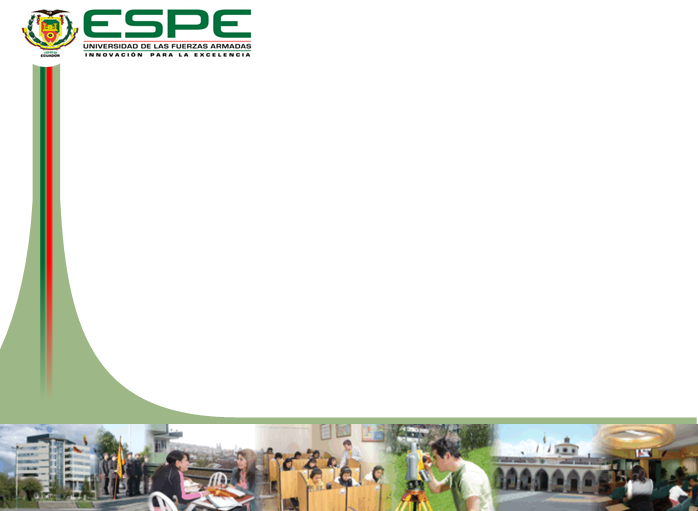 VICERRECTORADO DE INVESTIGACIÓN,
 INNOVACIÓN Y TRANSFERENCIA DE 
TECNOLOGÍA

CENTRO DE POSGRADOS

MAESTRÍA EN DOCENCIA UNIVERSITARIA

TRABAJO DE TITULACIÓN PREVIO A LA OBTENCIÓN DEL TÍTULO DE MAGÍSTER EN DOCENCIA UNIVERSITARIA

EL PERFIL DEL ESTUDIANTE COMO CAUSA PRINCIPAL PARA LA REPITENCIA DE LOS ALUMNOS MATRICULADOS EN EL CURSO DE NIVELACIÓN DE LA UNIVERSIDAD DE LAS FUERZAS ARMADAS - ESPE, PERÍODOS ACADÉMICOS ABRIL – AGOSTO 2018 Y OCTUBRE 2018 – FEBRERO 2019


AUTOR: RAMÍREZ JARAMILLO, JOHANNA GABRIELA
DIRECTOR: PhD. CASTILLO PÁEZ, SERGIO ALBERTO

SANGOLQUÍ

2019
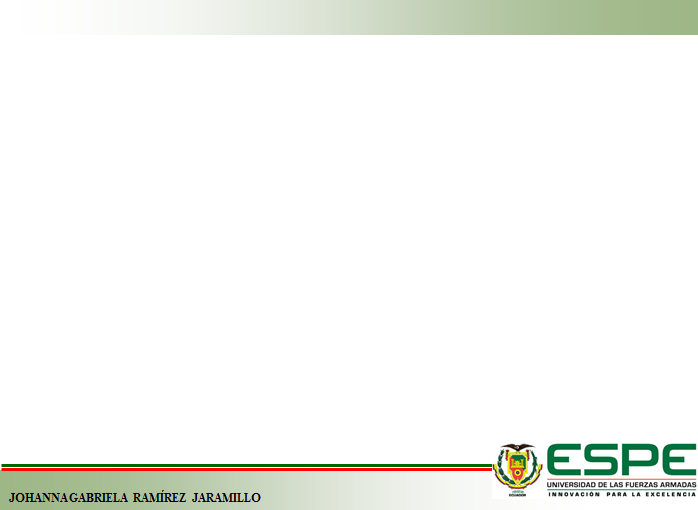 “EL PERFIL DEL ESTUDIANTE COMO CAUSA PRINCIPAL PARA LA REPITENCIA DE LOS ALUMNOS MATRICULADOS EN EL CURSO DE NIVELACIÓN DE LA UNIVERSIDAD DE LAS FUERZAS ARMADAS ESPE, PERÍODOS ACADÉMICOS ABRIL – AGOSTO 2018 Y OCTUBRE 2018 – FEBRERO 2019”
ÍNDICE DE CONTENIDOS
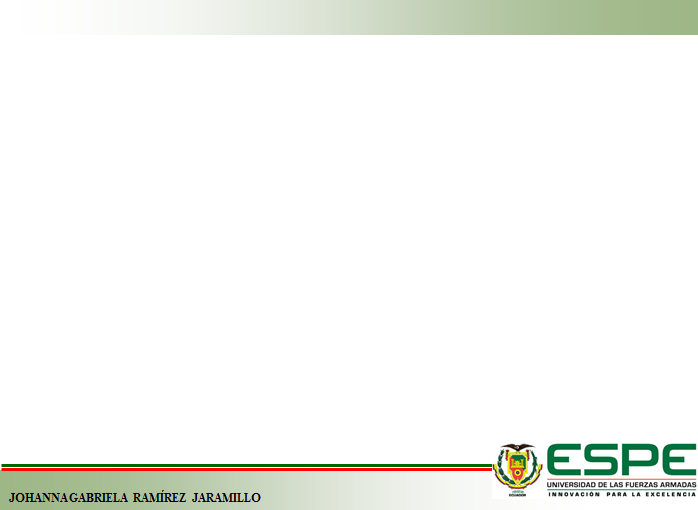 “EL PERFIL DEL ESTUDIANTE COMO CAUSA PRINCIPAL PARA LA REPITENCIA DE LOS ALUMNOS MATRICULADOS EN EL CURSO DE NIVELACIÓN DE LA UNIVERSIDAD DE LAS FUERZAS ARMADAS ESPE, PERÍODOS ACADÉMICOS ABRIL – AGOSTO 2018 Y OCTUBRE 2018 – FEBRERO 2019”
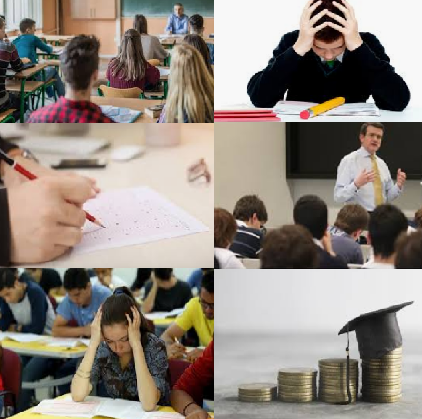 Collage de repitencia universitaria tomado de: elcolombiano.com; uncuyo.edu.ar; aulamilenio.com
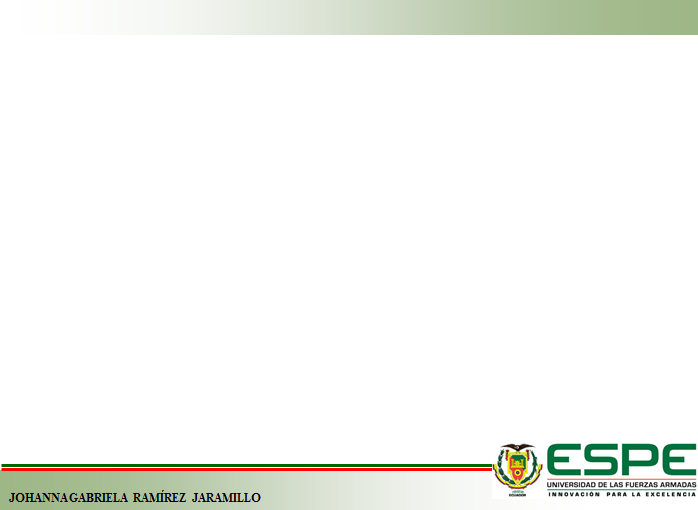 “EL PERFIL DEL ESTUDIANTE COMO CAUSA PRINCIPAL PARA LA REPITENCIA DE LOS ALUMNOS MATRICULADOS EN EL CURSO DE NIVELACIÓN DE LA UNIVERSIDAD DE LAS FUERZAS ARMADAS ESPE, PERÍODOS ACADÉMICOS ABRIL – AGOSTO 2018 Y OCTUBRE 2018 – FEBRERO 2019”
PLANTEAMIENTO  Y FORMULACIÓN DEL PROBLEMA
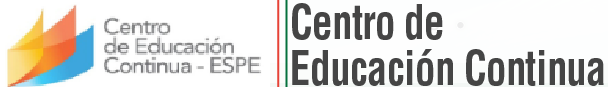 Imagen del UEC tomada de: cec.espe.edu.ec/
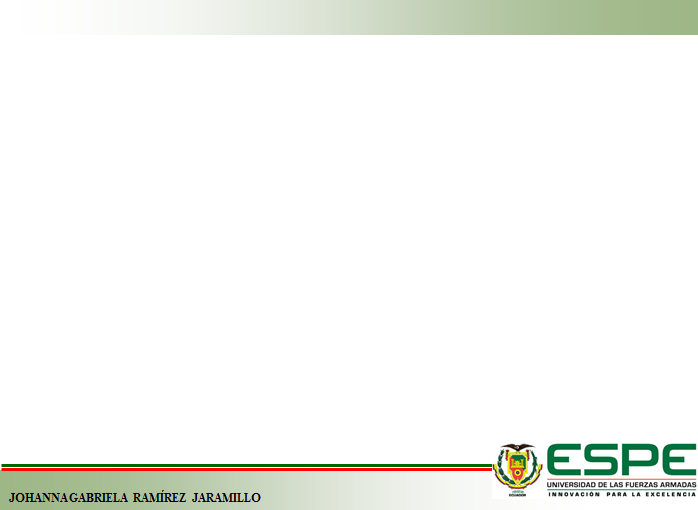 “EL PERFIL DEL ESTUDIANTE COMO CAUSA PRINCIPAL PARA LA REPITENCIA DE LOS ALUMNOS MATRICULADOS EN EL CURSO DE NIVELACIÓN DE LA UNIVERSIDAD DE LAS FUERZAS ARMADAS ESPE, PERÍODOS ACADÉMICOS ABRIL – AGOSTO 2018 Y OCTUBRE 2018 – FEBRERO 2019”
OBJETIVOS
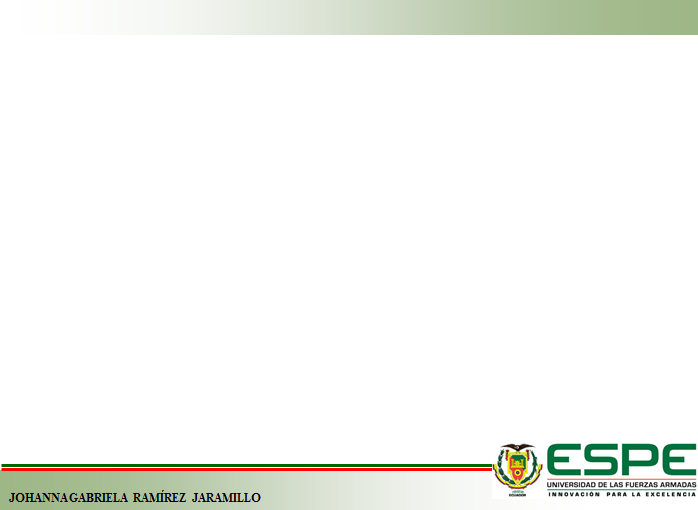 “EL PERFIL DEL ESTUDIANTE COMO CAUSA PRINCIPAL PARA LA REPITENCIA DE LOS ALUMNOS MATRICULADOS EN EL CURSO DE NIVELACIÓN DE LA UNIVERSIDAD DE LAS FUERZAS ARMADAS ESPE, PERÍODOS ACADÉMICOS ABRIL – AGOSTO 2018 Y OCTUBRE 2018 – FEBRERO 2019”
HIPÓTESIS
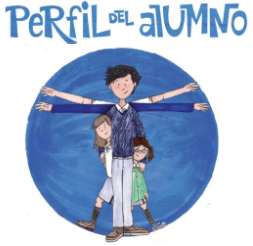 Imagen de perfil estudiantil tomada de: cve.edu.es
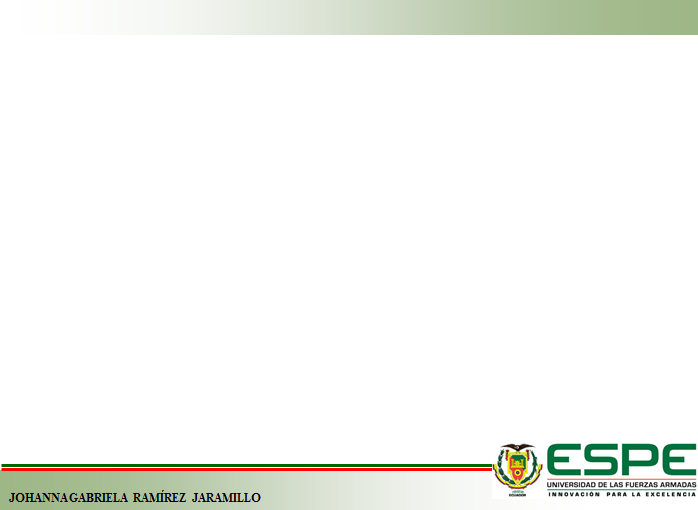 “EL PERFIL DEL ESTUDIANTE COMO CAUSA PRINCIPAL PARA LA REPITENCIA DE LOS ALUMNOS MATRICULADOS EN EL CURSO DE NIVELACIÓN DE LA UNIVERSIDAD DE LAS FUERZAS ARMADAS ESPE, PERÍODOS ACADÉMICOS ABRIL – AGOSTO 2018 Y OCTUBRE 2018 – FEBRERO 2019”
MARCO TEÓRICO
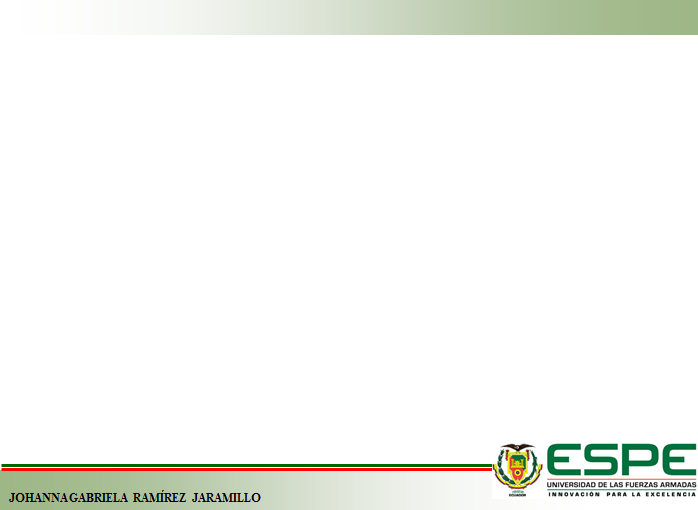 “EL PERFIL DEL ESTUDIANTE COMO CAUSA PRINCIPAL PARA LA REPITENCIA DE LOS ALUMNOS MATRICULADOS EN EL CURSO DE NIVELACIÓN DE LA UNIVERSIDAD DE LAS FUERZAS ARMADAS ESPE, PERÍODOS ACADÉMICOS ABRIL – AGOSTO 2018 Y OCTUBRE 2018 – FEBRERO 2019”
DEFINICIÓN OPERACIONAL
Elaborado por: Ramírez (2019)
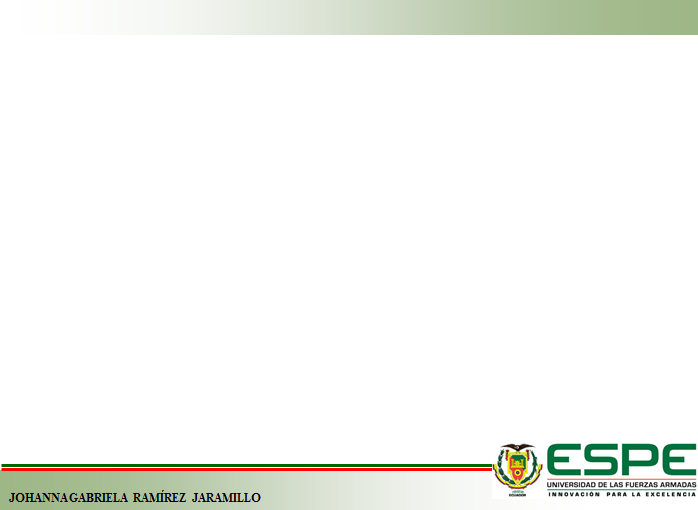 “EL PERFIL DEL ESTUDIANTE COMO CAUSA PRINCIPAL PARA LA REPITENCIA DE LOS ALUMNOS MATRICULADOS EN EL CURSO DE NIVELACIÓN DE LA UNIVERSIDAD DE LAS FUERZAS ARMADAS ESPE, PERÍODOS ACADÉMICOS ABRIL – AGOSTO 2018 Y OCTUBRE 2018 – FEBRERO 2019”
DEFINICIÓN OPERACIONAL
Elaborado por: Ramírez (2019)
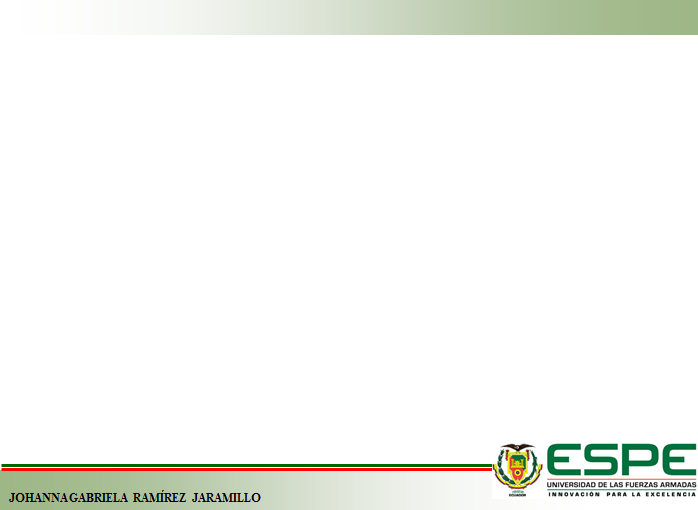 “EL PERFIL DEL ESTUDIANTE COMO CAUSA PRINCIPAL PARA LA REPITENCIA DE LOS ALUMNOS MATRICULADOS EN EL CURSO DE NIVELACIÓN DE LA UNIVERSIDAD DE LAS FUERZAS ARMADAS ESPE, PERÍODOS ACADÉMICOS ABRIL – AGOSTO 2018 Y OCTUBRE 2018 – FEBRERO 2019”
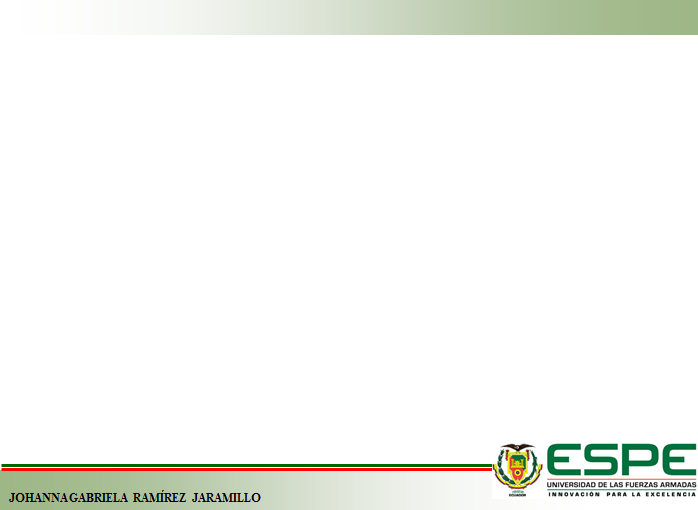 “EL PERFIL DEL ESTUDIANTE COMO CAUSA PRINCIPAL PARA LA REPITENCIA DE LOS ALUMNOS MATRICULADOS EN EL CURSO DE NIVELACIÓN DE LA UNIVERSIDAD DE LAS FUERZAS ARMADAS ESPE, PERÍODOS ACADÉMICOS ABRIL – AGOSTO 2018 Y OCTUBRE 2018 – FEBRERO 2019”
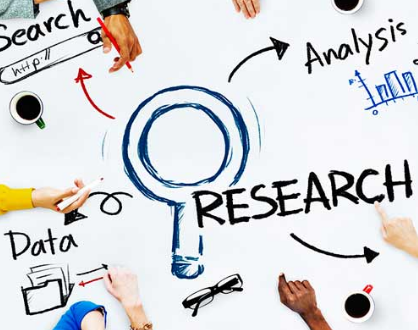 Imagen de investigación científica tomada de: nebrija.com
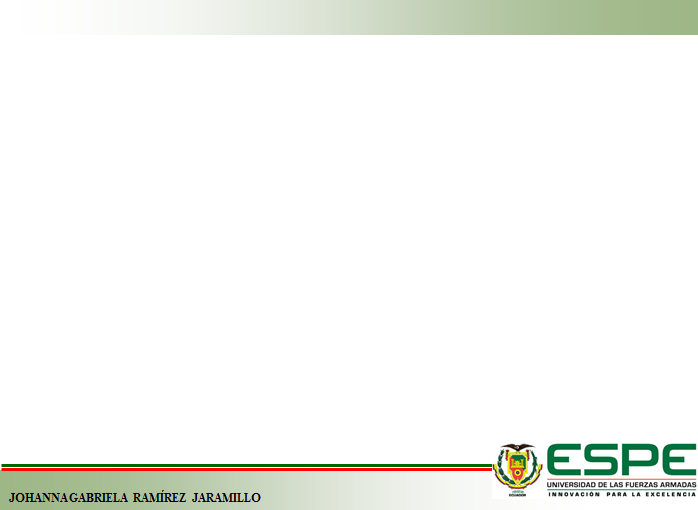 “EL PERFIL DEL ESTUDIANTE COMO CAUSA PRINCIPAL PARA LA REPITENCIA DE LOS ALUMNOS MATRICULADOS EN EL CURSO DE NIVELACIÓN DE LA UNIVERSIDAD DE LAS FUERZAS ARMADAS ESPE, PERÍODOS ACADÉMICOS ABRIL – AGOSTO 2018 Y OCTUBRE 2018 – FEBRERO 2019”
POBLACIÓN Y MUESTRA
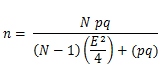 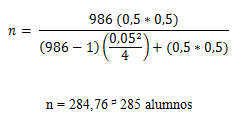 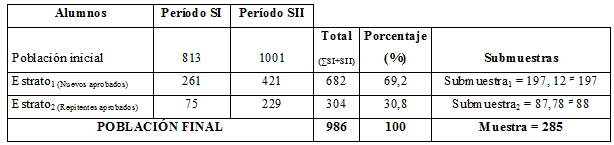 Elaborado por: Ramírez (2019)
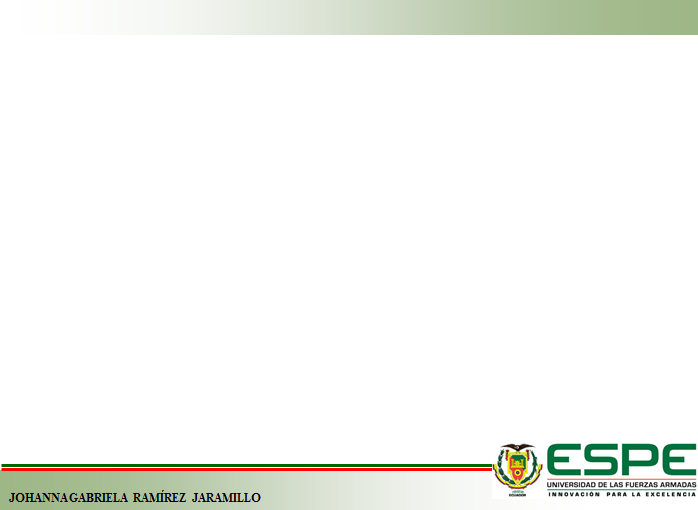 “EL PERFIL DEL ESTUDIANTE COMO CAUSA PRINCIPAL PARA LA REPITENCIA DE LOS ALUMNOS MATRICULADOS EN EL CURSO DE NIVELACIÓN DE LA UNIVERSIDAD DE LAS FUERZAS ARMADAS ESPE, PERÍODOS ACADÉMICOS ABRIL – AGOSTO 2018 Y OCTUBRE 2018 – FEBRERO 2019”
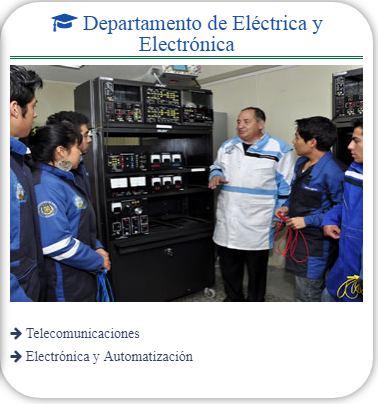 POBLACIÓN Y MUESTRA
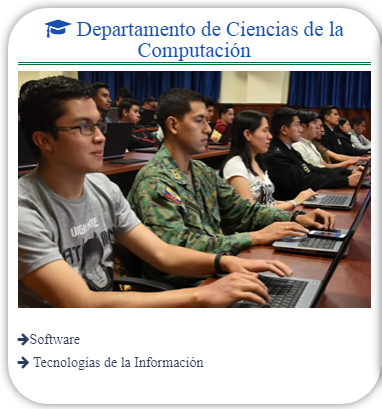 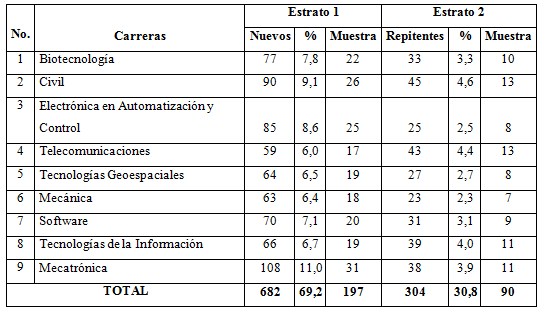 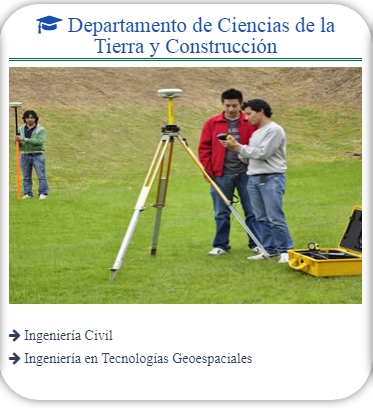 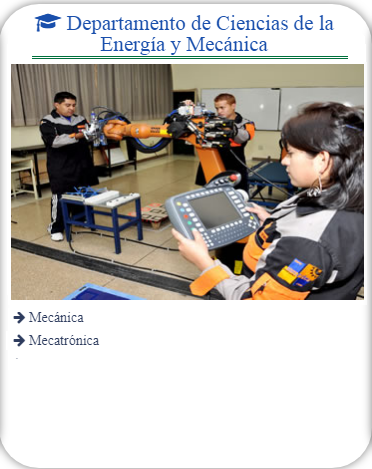 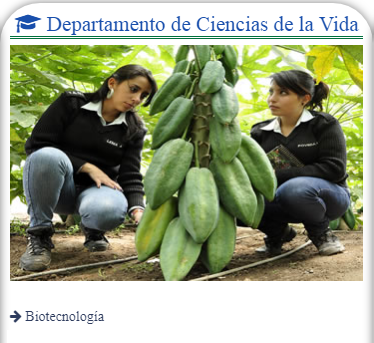 Elaborado por: Ramírez (2019)
Imágenes oferta académica pregrado ESPE tomadas de: espe.edu.ec
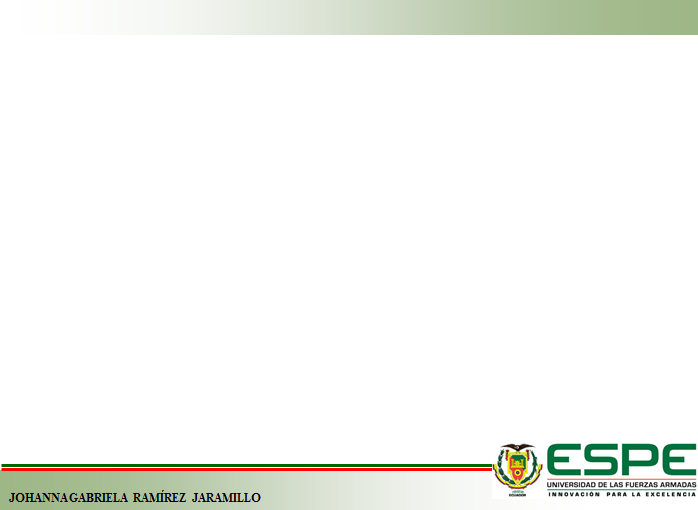 “EL PERFIL DEL ESTUDIANTE COMO CAUSA PRINCIPAL PARA LA REPITENCIA DE LOS ALUMNOS MATRICULADOS EN EL CURSO DE NIVELACIÓN DE LA UNIVERSIDAD DE LAS FUERZAS ARMADAS ESPE, PERÍODOS ACADÉMICOS ABRIL – AGOSTO 2018 Y OCTUBRE 2018 – FEBRERO 2019”
INSTRUMENTOS
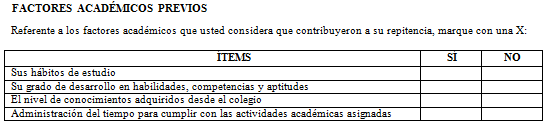 Idea:  El estudiante identifique si el factor consultado en el ítem tuvo importancia relativa para su status final 
(aprobado o repitente)
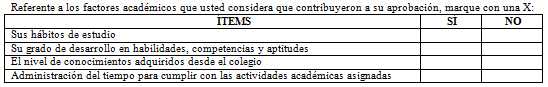 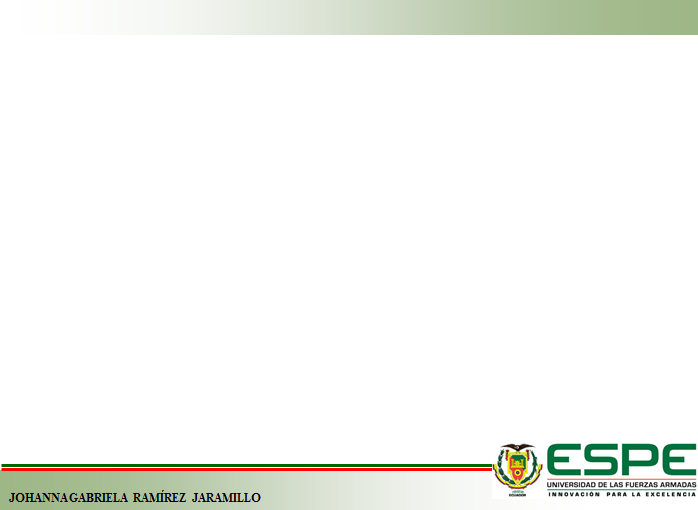 “EL PERFIL DEL ESTUDIANTE COMO CAUSA PRINCIPAL PARA LA REPITENCIA DE LOS ALUMNOS MATRICULADOS EN EL CURSO DE NIVELACIÓN DE LA UNIVERSIDAD DE LAS FUERZAS ARMADAS ESPE, PERÍODOS ACADÉMICOS ABRIL – AGOSTO 2018 Y OCTUBRE 2018 – FEBRERO 2019”
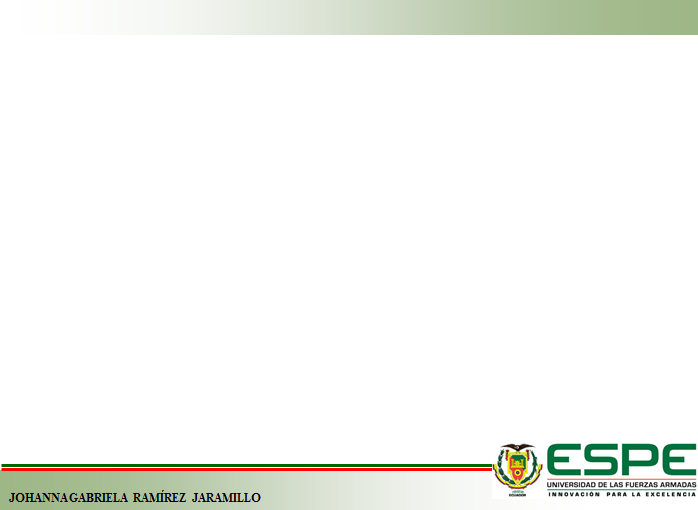 “EL PERFIL DEL ESTUDIANTE COMO CAUSA PRINCIPAL PARA LA REPITENCIA DE LOS ALUMNOS MATRICULADOS EN EL CURSO DE NIVELACIÓN DE LA UNIVERSIDAD DE LAS FUERZAS ARMADAS ESPE, PERÍODOS ACADÉMICOS ABRIL – AGOSTO 2018 Y OCTUBRE 2018 – FEBRERO 2019”
Elaborado por: Ramírez (2019)
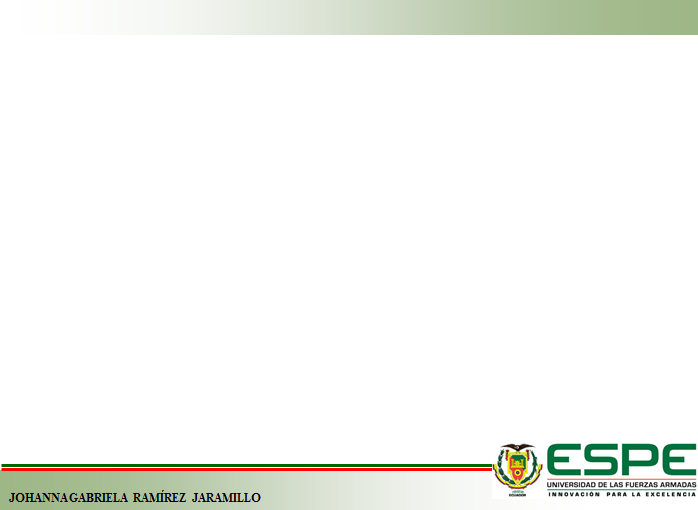 “EL PERFIL DEL ESTUDIANTE COMO CAUSA PRINCIPAL PARA LA REPITENCIA DE LOS ALUMNOS MATRICULADOS EN EL CURSO DE NIVELACIÓN DE LA UNIVERSIDAD DE LAS FUERZAS ARMADAS ESPE, PERÍODOS ACADÉMICOS ABRIL – AGOSTO 2018 Y OCTUBRE 2018 – FEBRERO 2019”
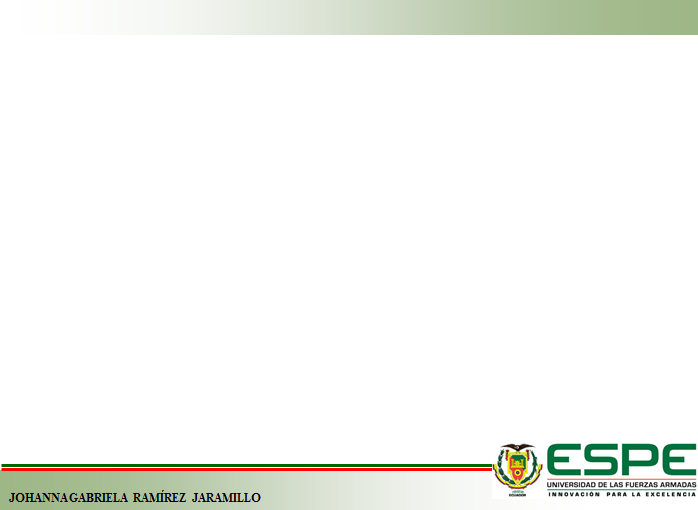 “EL PERFIL DEL ESTUDIANTE COMO CAUSA PRINCIPAL PARA LA REPITENCIA DE LOS ALUMNOS MATRICULADOS EN EL CURSO DE NIVELACIÓN DE LA UNIVERSIDAD DE LAS FUERZAS ARMADAS ESPE, PERÍODOS ACADÉMICOS ABRIL – AGOSTO 2018 Y OCTUBRE 2018 – FEBRERO 2019”
Caso 1:
Aprobados
                                              Coinciden                      Factor                  Factor no relevante                    Perfil   común
		                                        NO influyó
Repitentes   


Caso 2:
Aprobados
                                             Coinciden                       Factor                  Factor relevante                     Perfil   común
	                                                             SÍ influyó
Repitentes 



Caso 3: 								               Tasas
                                       							          homogéneas
Aprobados
                                        NO                       Factor                               Prueba  Chi cuadrado                                   Tasas
	              coinciden          SÍ/NO influyó (?)        Ver si el factor es distinto en cada grupo          no homogéneas
Repitentes 


Perfil específico
de cada grupo
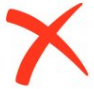 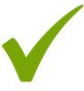 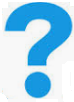 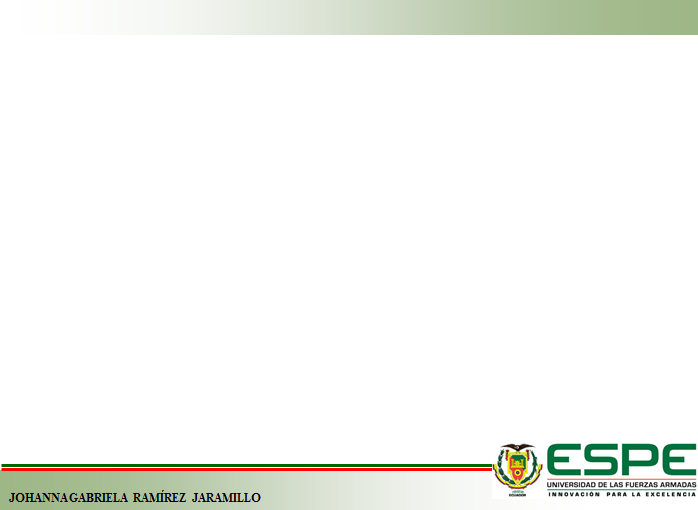 “EL PERFIL DEL ESTUDIANTE COMO CAUSA PRINCIPAL PARA LA REPITENCIA DE LOS ALUMNOS MATRICULADOS EN EL CURSO DE NIVELACIÓN DE LA UNIVERSIDAD DE LAS FUERZAS ARMADAS ESPE, PERÍODOS ACADÉMICOS ABRIL – AGOSTO 2018 Y OCTUBRE 2018 – FEBRERO 2019”
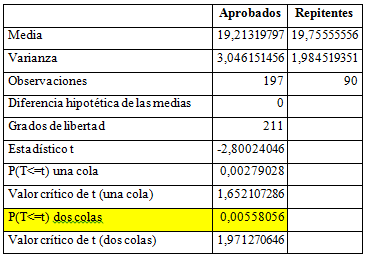 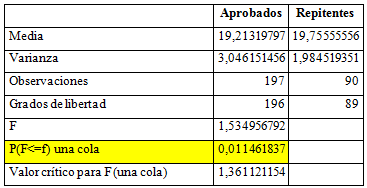 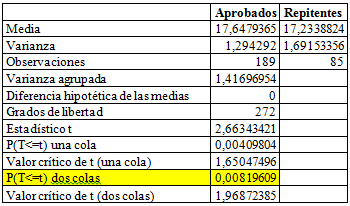 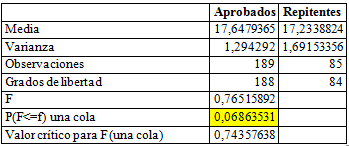 VARIABLES NUMÉRICAS
Prueba F y prueba T para varianzas iguales y distintas de dos muestras
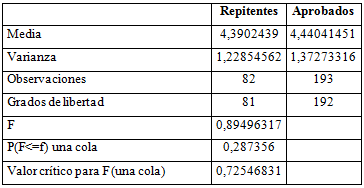 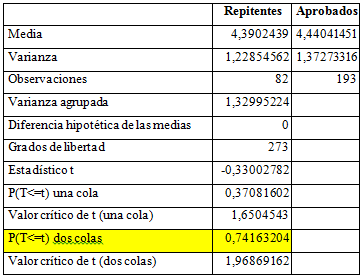 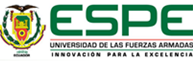 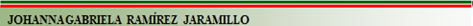 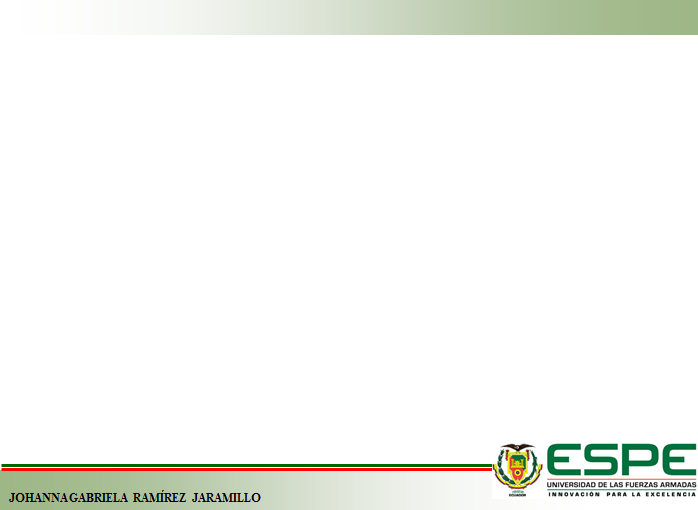 “EL PERFIL DEL ESTUDIANTE COMO CAUSA PRINCIPAL PARA LA REPITENCIA DE LOS ALUMNOS MATRICULADOS EN EL CURSO DE NIVELACIÓN DE LA UNIVERSIDAD DE LAS FUERZAS ARMADAS ESPE, PERÍODOS ACADÉMICOS ABRIL – AGOSTO 2018 Y OCTUBRE 2018 – FEBRERO 2019”
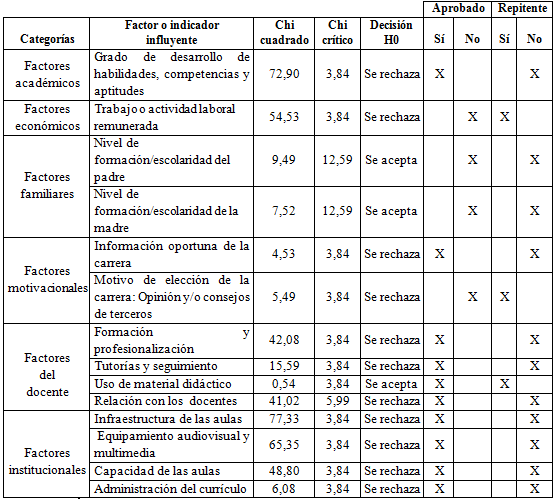 INFLUYENTE
NO INFLUYENTE
NO INFLUYENTE
VARIABLES CATEGÓRICAS
INFLUYENTE
NO INFLUYENTE
Si Chi cuadrado < Valor crítico, H0 No se rechaza (tasas homogéneas) 
Si Chi cuadrado > Valor crítico, H0 se rechaza (tasas NO homogéneas)
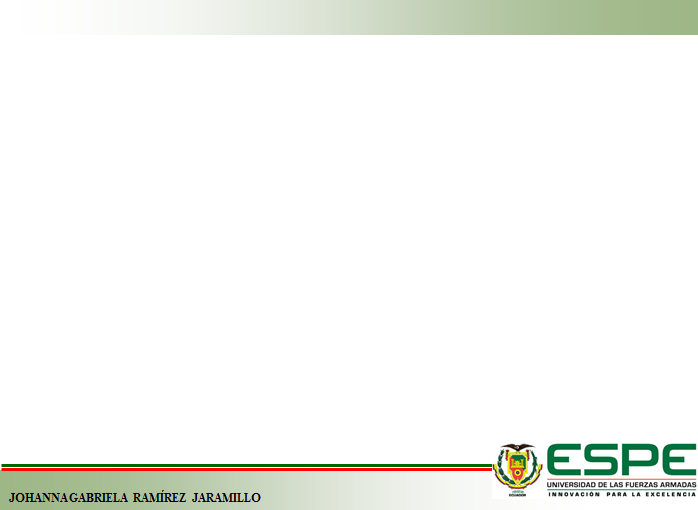 “EL PERFIL DEL ESTUDIANTE COMO CAUSA PRINCIPAL PARA LA REPITENCIA DE LOS ALUMNOS MATRICULADOS EN EL CURSO DE NIVELACIÓN DE LA UNIVERSIDAD DE LAS FUERZAS ARMADAS ESPE, PERÍODOS ACADÉMICOS ABRIL – AGOSTO 2018 Y OCTUBRE 2018 – FEBRERO 2019”
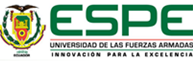 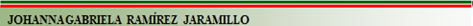 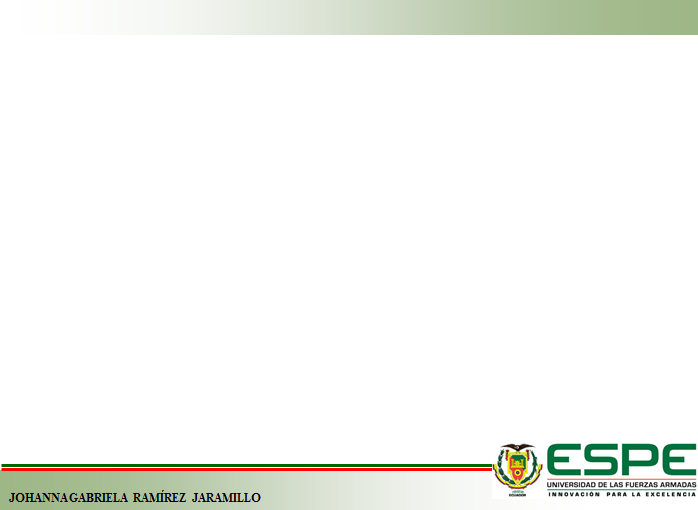 “EL PERFIL DEL ESTUDIANTE COMO CAUSA PRINCIPAL PARA LA REPITENCIA DE LOS ALUMNOS MATRICULADOS EN EL CURSO DE NIVELACIÓN DE LA UNIVERSIDAD DE LAS FUERZAS ARMADAS ESPE, PERÍODOS ACADÉMICOS ABRIL – AGOSTO 2018 Y OCTUBRE 2018 – FEBRERO 2019”
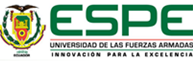 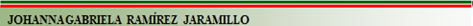 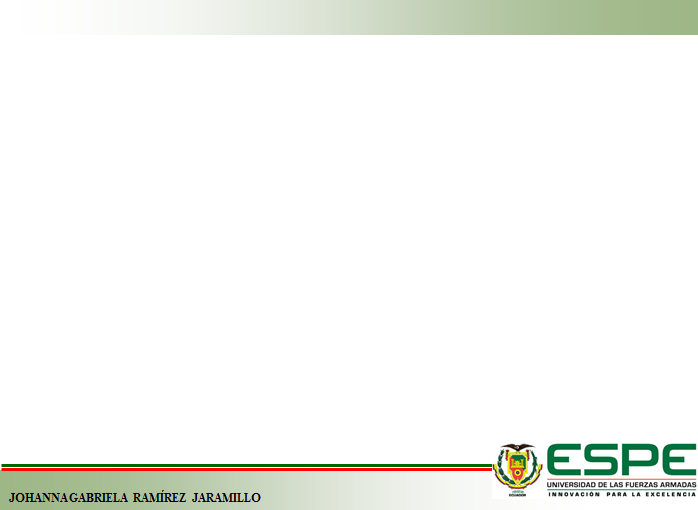 “EL PERFIL DEL ESTUDIANTE COMO CAUSA PRINCIPAL PARA LA REPITENCIA DE LOS ALUMNOS MATRICULADOS EN EL CURSO DE NIVELACIÓN DE LA UNIVERSIDAD DE LAS FUERZAS ARMADAS ESPE, PERÍODOS ACADÉMICOS ABRIL – AGOSTO 2018 Y OCTUBRE 2018 – FEBRERO 2019”
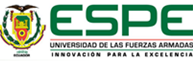 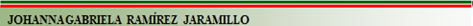 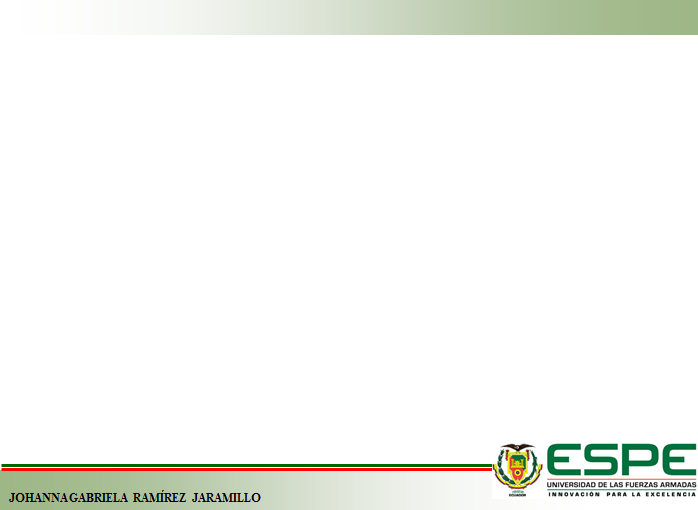 “EL PERFIL DEL ESTUDIANTE COMO CAUSA PRINCIPAL PARA LA REPITENCIA DE LOS ALUMNOS MATRICULADOS EN EL CURSO DE NIVELACIÓN DE LA UNIVERSIDAD DE LAS FUERZAS ARMADAS ESPE, PERÍODOS ACADÉMICOS ABRIL – AGOSTO 2018 Y OCTUBRE 2018 – FEBRERO 2019”
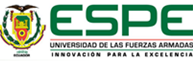 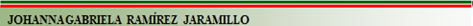 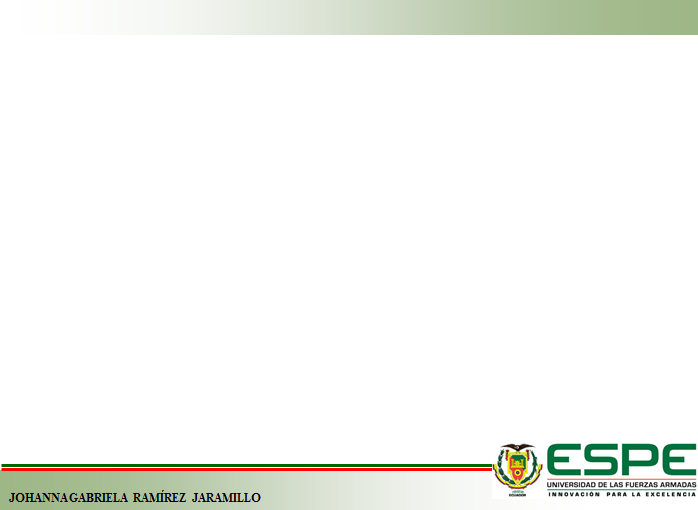 “EL PERFIL DEL ESTUDIANTE COMO CAUSA PRINCIPAL PARA LA REPITENCIA DE LOS ALUMNOS MATRICULADOS EN EL CURSO DE NIVELACIÓN DE LA UNIVERSIDAD DE LAS FUERZAS ARMADAS ESPE, PERÍODOS ACADÉMICOS ABRIL – AGOSTO 2018 Y OCTUBRE 2018 – FEBRERO 2019”
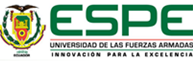 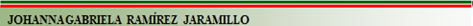 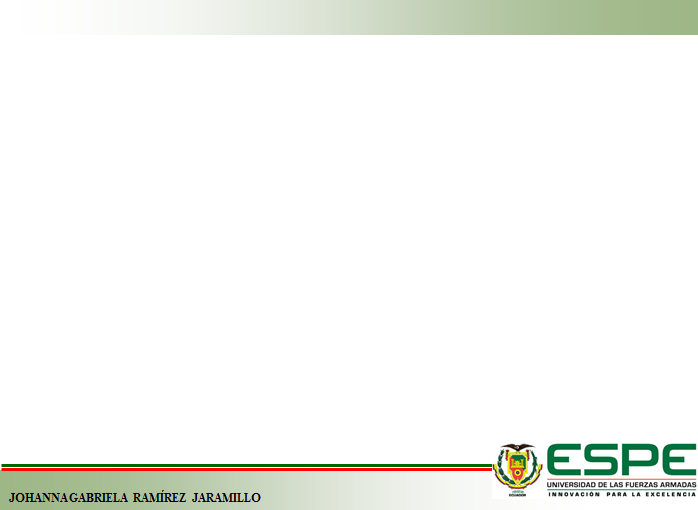 “EL PERFIL DEL ESTUDIANTE COMO CAUSA PRINCIPAL PARA LA REPITENCIA DE LOS ALUMNOS MATRICULADOS EN EL CURSO DE NIVELACIÓN DE LA UNIVERSIDAD DE LAS FUERZAS ARMADAS ESPE, PERÍODOS ACADÉMICOS ABRIL – AGOSTO 2018 Y OCTUBRE 2018 – FEBRERO 2019”
PREGUNTA: Referente a los factores académicos que usted considera que contribuyeron a su aprobación/reprobación, marque con una X
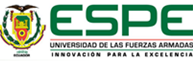 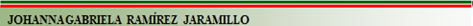 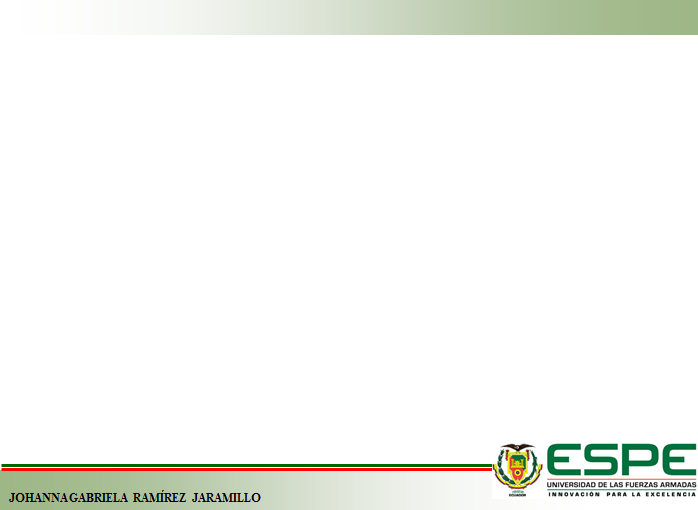 “EL PERFIL DEL ESTUDIANTE COMO CAUSA PRINCIPAL PARA LA REPITENCIA DE LOS ALUMNOS MATRICULADOS EN EL CURSO DE NIVELACIÓN DE LA UNIVERSIDAD DE LAS FUERZAS ARMADAS ESPE, PERÍODOS ACADÉMICOS ABRIL – AGOSTO 2018 Y OCTUBRE 2018 – FEBRERO 2019”
PREGUNTA: Referente a los factores del docente que usted considera que contribuyeron a su aprobación/reprobación, marque con una X
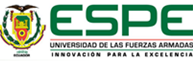 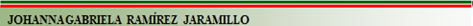 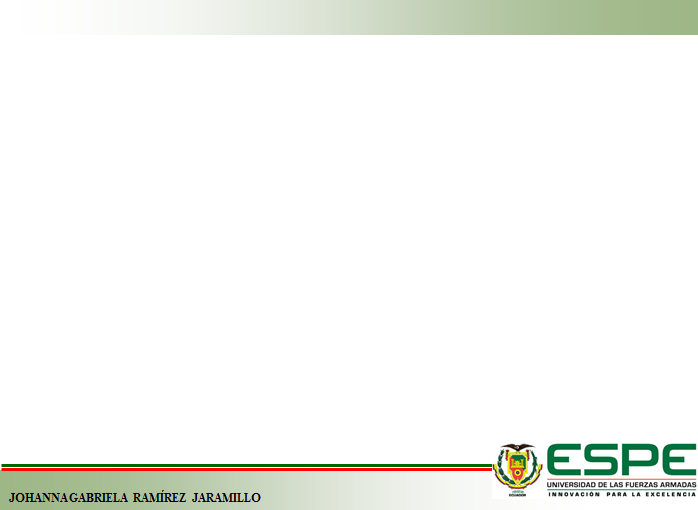 “EL PERFIL DEL ESTUDIANTE COMO CAUSA PRINCIPAL PARA LA REPITENCIA DE LOS ALUMNOS MATRICULADOS EN EL CURSO DE NIVELACIÓN DE LA UNIVERSIDAD DE LAS FUERZAS ARMADAS ESPE, PERÍODOS ACADÉMICOS ABRIL – AGOSTO 2018 Y OCTUBRE 2018 – FEBRERO 2019”
PREGUNTA: Referente a los factores del docente que usted considera que contribuyeron a su aprobación/reprobación, marque con una X
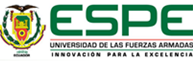 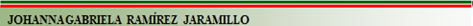 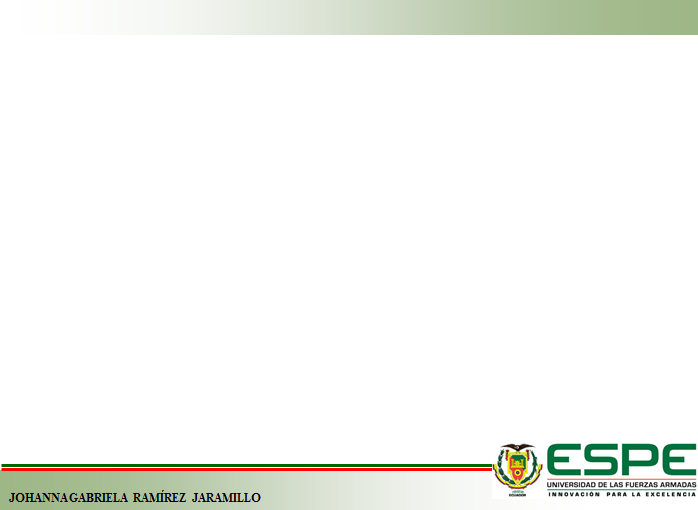 “EL PERFIL DEL ESTUDIANTE COMO CAUSA PRINCIPAL PARA LA REPITENCIA DE LOS ALUMNOS MATRICULADOS EN EL CURSO DE NIVELACIÓN DE LA UNIVERSIDAD DE LAS FUERZAS ARMADAS ESPE, PERÍODOS ACADÉMICOS ABRIL – AGOSTO 2018 Y OCTUBRE 2018 – FEBRERO 2019”
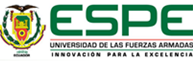 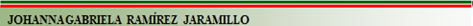 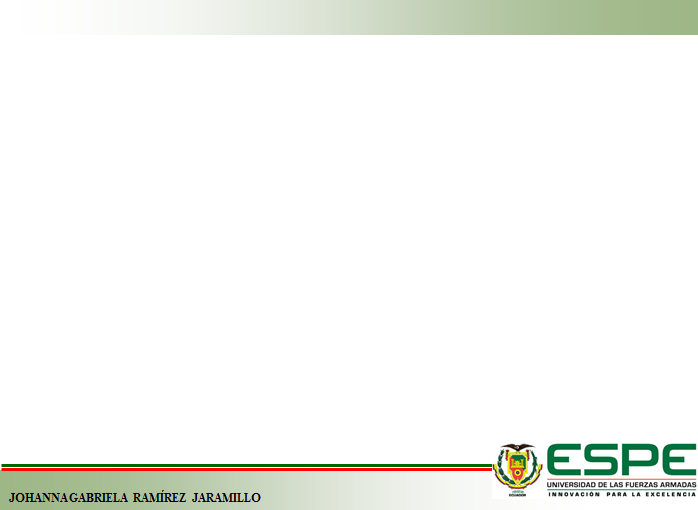 “EL PERFIL DEL ESTUDIANTE COMO CAUSA PRINCIPAL PARA LA REPITENCIA DE LOS ALUMNOS MATRICULADOS EN EL CURSO DE NIVELACIÓN DE LA UNIVERSIDAD DE LAS FUERZAS ARMADAS ESPE, PERÍODOS ACADÉMICOS ABRIL – AGOSTO 2018 Y OCTUBRE 2018 – FEBRERO 2019”
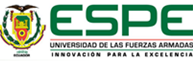 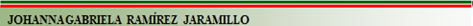 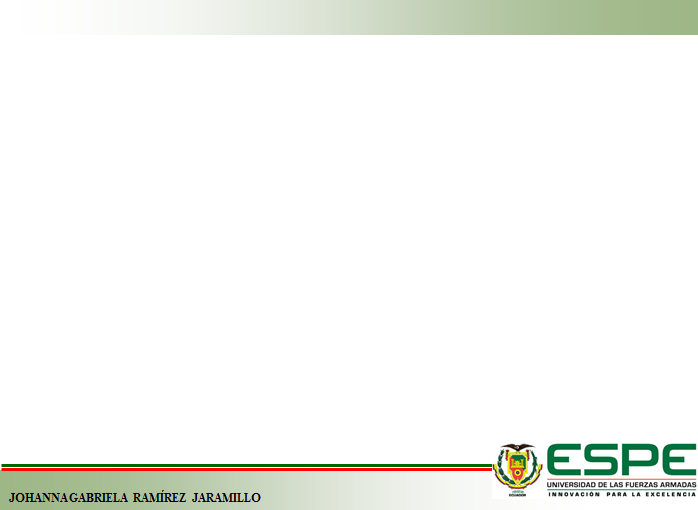 “EL PERFIL DEL ESTUDIANTE COMO CAUSA PRINCIPAL PARA LA REPITENCIA DE LOS ALUMNOS MATRICULADOS EN EL CURSO DE NIVELACIÓN DE LA UNIVERSIDAD DE LAS FUERZAS ARMADAS ESPE, PERÍODOS ACADÉMICOS ABRIL – AGOSTO 2018 Y OCTUBRE 2018 – FEBRERO 2019”
Hábitos de estudio
De todos los factores                                                                     ALUMNO        cambios                           posibilidad
     influyentes                        Administración del tiempo 			                     de aprobación
De los factores exógenos                    Influyente: DOCENTE                                Proceso 
					enseñanza-aprendizaje

					Profesionalizándose
                                                                                                                        Capacitando 
					Relación alumno-docente
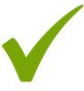 Influencia de                      toma de                 perspectivas                     vocación
                                    	      terceras personas                 decisiones	             ajenas                        afinidad/gusto
De todas las características 
  específicas del perfil del 
     estudiante  repitente
                                                                                                    costear sus estudios
                                                       Actividad laboral                                                               Tiempo, energías     empleo
				No becas, descuentos, créditos
                                                                                                                 educativos
				               (Institución)
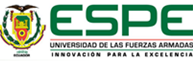 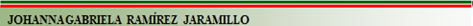 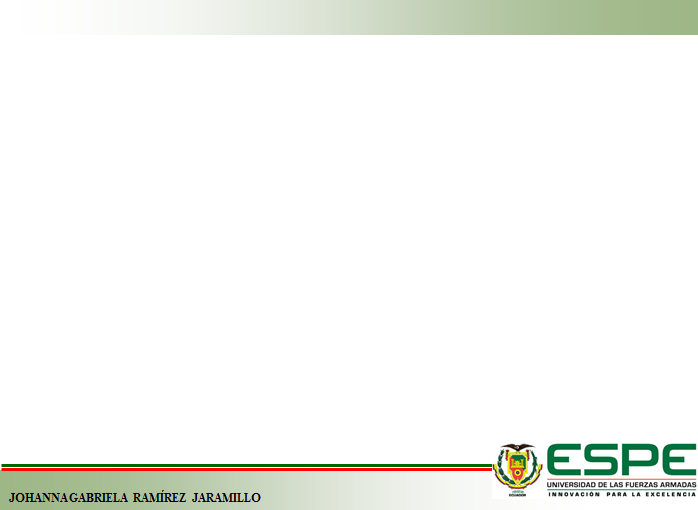 “EL PERFIL DEL ESTUDIANTE COMO CAUSA PRINCIPAL PARA LA REPITENCIA DE LOS ALUMNOS MATRICULADOS EN EL CURSO DE NIVELACIÓN DE LA UNIVERSIDAD DE LAS FUERZAS ARMADAS ESPE, PERÍODOS ACADÉMICOS ABRIL – AGOSTO 2018 Y OCTUBRE 2018 – FEBRERO 2019”
Ninguno de los factores                  ESPE ofrece aulas, infraestructura                    Aportan en el proceso de
Institucionales fueron influyentes                       equipos adecuados                                           educación
			        ADECUADOS



					                   Mantener la calidad de
						estos indicadores
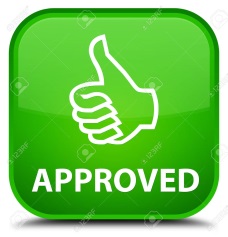 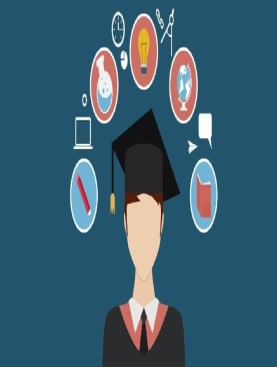 Del restante de factores                ESTATUS DE                Antes de ingresar a la institución
(motivacionales y académicos)        APROBACIÓN                cuente con información

				
				 Desarrolle habilidades, competencias y aptitudes
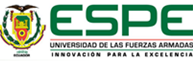 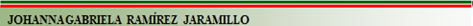 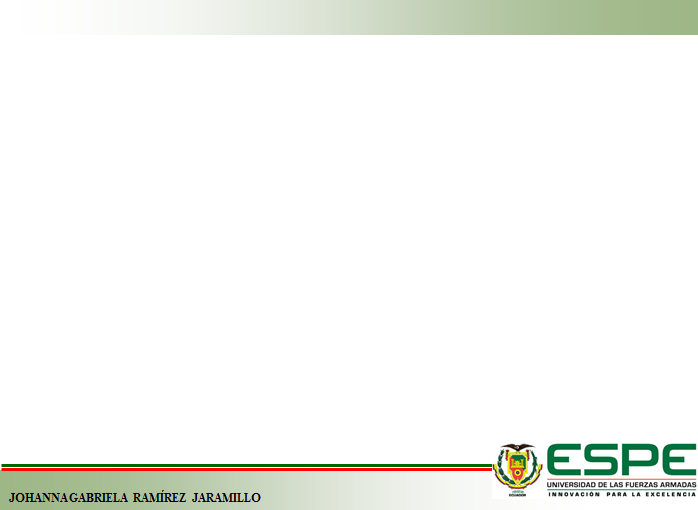 “EL PERFIL DEL ESTUDIANTE COMO CAUSA PRINCIPAL PARA LA REPITENCIA DE LOS ALUMNOS MATRICULADOS EN EL CURSO DE NIVELACIÓN DE LA UNIVERSIDAD DE LAS FUERZAS ARMADAS ESPE, PERÍODOS ACADÉMICOS ABRIL – AGOSTO 2018 Y OCTUBRE 2018 – FEBRERO 2019”
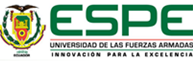 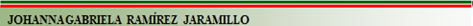 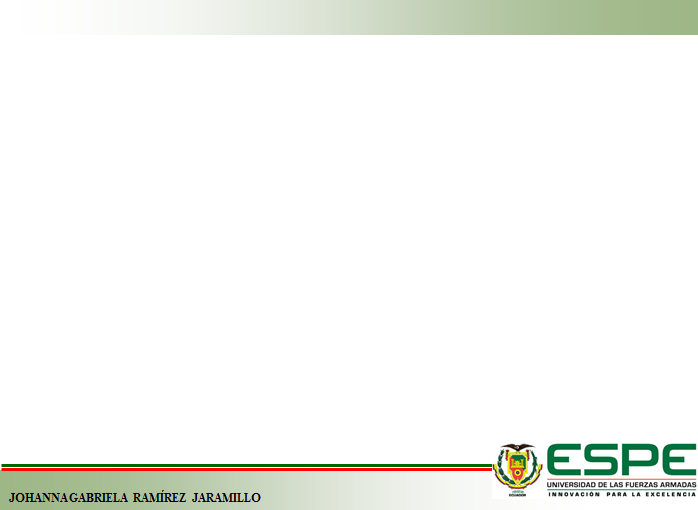 “EL PERFIL DEL ESTUDIANTE COMO CAUSA PRINCIPAL PARA LA REPITENCIA DE LOS ALUMNOS MATRICULADOS EN EL CURSO DE NIVELACIÓN DE LA UNIVERSIDAD DE LAS FUERZAS ARMADAS ESPE, PERÍODOS ACADÉMICOS ABRIL – AGOSTO 2018 Y OCTUBRE 2018 – FEBRERO 2019”
No se pudo conocer los resultados generales de los cursos de nivelación en términos pues los estudiantes se encontraban en el período de descanso por tanto se desconocía la cantidad final de estudiantes que ingresarían a primer nivel de carrera.













El perfil de los estudiantes que ingresan al curso de nivelación es el siguiente: 
Alumnos, en su mayoría hombres, entre los 18-19 años, ecuatorianos, solteros y sin hijos que se han graduado en colegios fiscales de la capital con el Bachillerato General Unificado cuya nota final de grado está en los 18/20 puntos. 

Son alumnos provenientes de familias constituidas por cuatro miembros en total, cuyos padres llegaron hasta la educación media de escolaridad y fueron quienes costearon los gastos que implica el curso de nivelación; su familia percibe un ingreso económico mensual de 1-2 SBU y aún viven en el seno de su hogar contando con ciertas facilidades como acceso a internet y un equipo de cómputo. 

Son estudiantes que no contaron con conocimientos previos sobre la planificación del curso de nivelación y no recibieron orientación vocacional previo al ingreso a la institución, sin embargo, tuvieron información general y del mercado laboral relacionada con su carrera y que además contaron con el suficiente apoyo de su familia a lo largo de sus estudios en nivelación. 

Por otra parte, son alumnos que no eligieron su carrera en base a resultados de exámenes de habilidades y de aptitudes sino con el fin de tener mayor oportunidad de ingresar al campo laboral, por tener a futuro mayor aspiración salarial y por la afinidad y/o gusto hacia ella. Los alumnos no presentaron ningún tipo de discapacidad o enfermedad (física, mental, emocional).
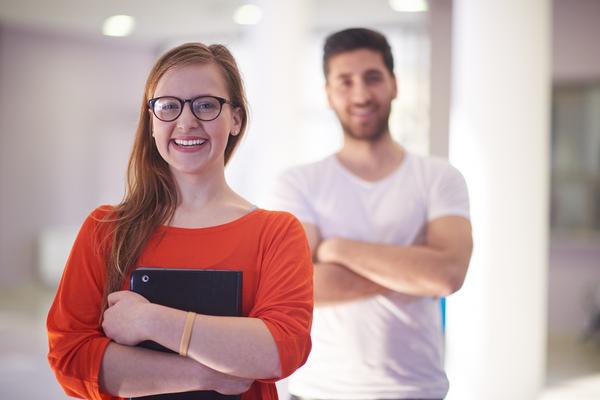 Imagen de ingreso a la universidad tomado de: adipiscor.com
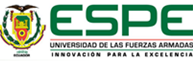 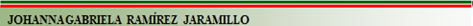 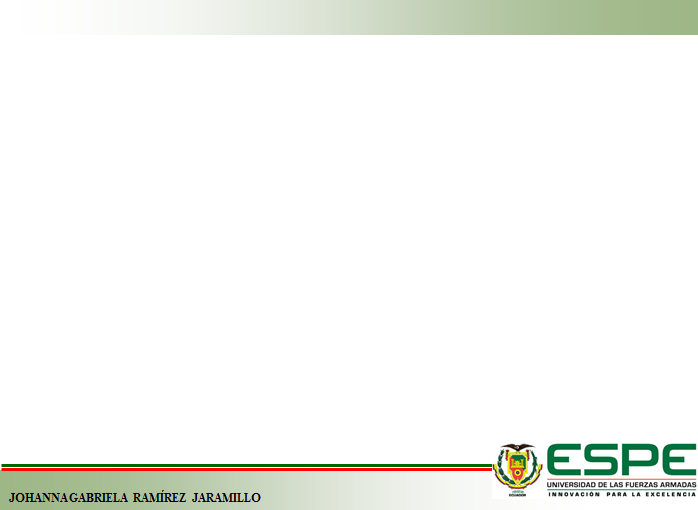 “EL PERFIL DEL ESTUDIANTE COMO CAUSA PRINCIPAL PARA LA REPITENCIA DE LOS ALUMNOS MATRICULADOS EN EL CURSO DE NIVELACIÓN DE LA UNIVERSIDAD DE LAS FUERZAS ARMADAS ESPE, PERÍODOS ACADÉMICOS ABRIL – AGOSTO 2018 Y OCTUBRE 2018 – FEBRERO 2019”
Implementar cursos o programas de asistencia académica para aquellos alumnos con bajo rendimiento.

Impartan: Buenos hábitos de estudio, actividades que permitan el desarrollo de sus habilidades, competencias y aptitudes y se les enseñe a administrar correctamente su tiempo.
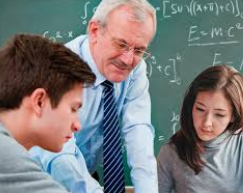 Imagen tomada de: asup.edu.peti
Brindar capacitaciones a los docentes de nivelación: Mejora y actualización de sus metodologías de enseñanza y  de evaluación 
Promover la profesionalización de los docentes en áreas pedagógicas para contribuir en la calidad de educación.
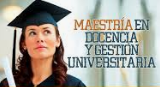 Imagen  de MDU tomada de: unae.edu.py
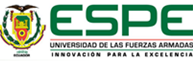 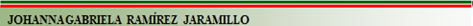 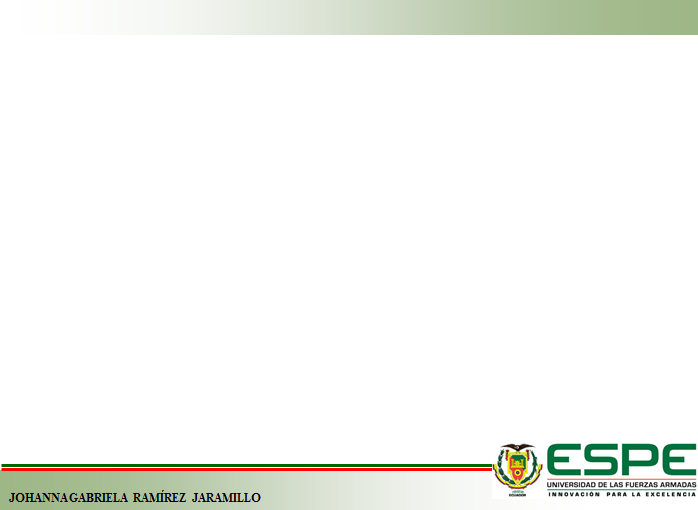 “EL PERFIL DEL ESTUDIANTE COMO CAUSA PRINCIPAL PARA LA REPITENCIA DE LOS ALUMNOS MATRICULADOS EN EL CURSO DE NIVELACIÓN DE LA UNIVERSIDAD DE LAS FUERZAS ARMADAS ESPE, PERÍODOS ACADÉMICOS ABRIL – AGOSTO 2018 Y OCTUBRE 2018 – FEBRERO 2019”
Proceso de selección de los docentes técnicos: Hacer hincapié en la formación pedagógica y en los años de experiencia laboral que demuestren tener en IES 
Dar preferencia a la contratación de profesionales de cuarto nivel para reforzar los cursos de nivelación.
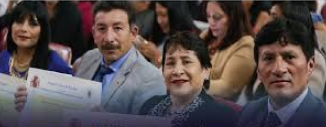 Imagen  de  docentes con títulos de maestría  tomada de: scoopnest.com
Facilitar a los docentes el apoyo de ayudantes de cátedra, alumnos egresados y mentores para los procesos de acompañamiento, tutoría y seguimiento académico a los estudiantes de modo que se aliviane su carga laboral.
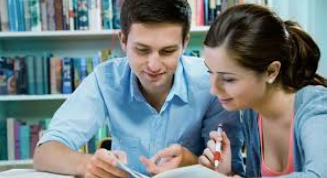 Imagen  de tutorías tomada de: buenosaires.gob.ar
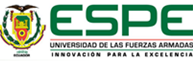 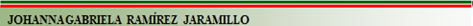 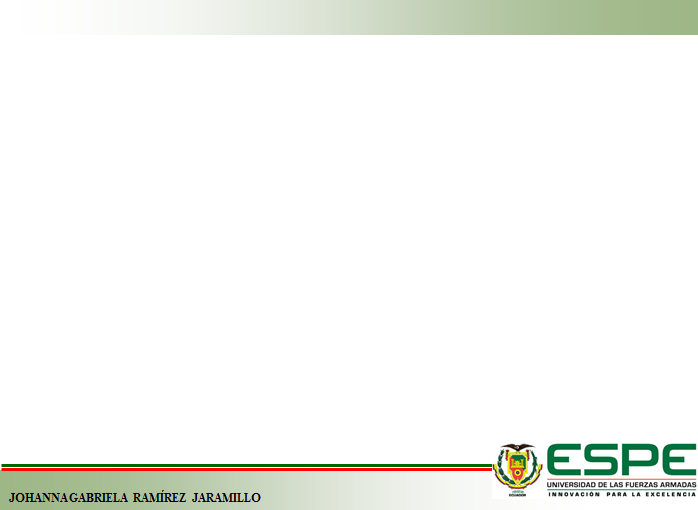 “EL PERFIL DEL ESTUDIANTE COMO CAUSA PRINCIPAL PARA LA REPITENCIA DE LOS ALUMNOS MATRICULADOS EN EL CURSO DE NIVELACIÓN DE LA UNIVERSIDAD DE LAS FUERZAS ARMADAS ESPE, PERÍODOS ACADÉMICOS ABRIL – AGOSTO 2018 Y OCTUBRE 2018 – FEBRERO 2019”
Fomentar espacios de diálogo entre los alumnos-docentes para aumentar las posibilidades de recuperación que estos les puedan brindar manteniendo acuerdos y compromisos formales de ambas partes, en un ambiente de respeto y tolerancia.
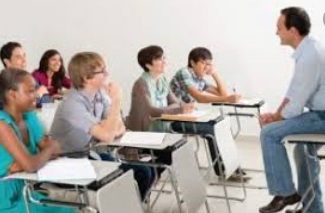 Imagen sobre confianza docentes -alumnos  tomada de: adiactiva.com.mx
Brindar mecanismos de ayuda financiera a los alumnos del curso de nivelación de modo tal que se promueva la retención del alumnado al evitar que busquen empleos para solventar los gastos referentes a sus estudios y que su rendimiento académico decaiga.
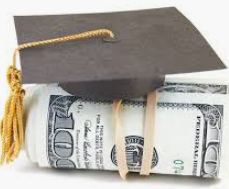 Imagen ayuda financiera tomada de: palomagazine.com
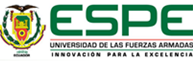 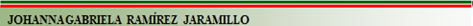 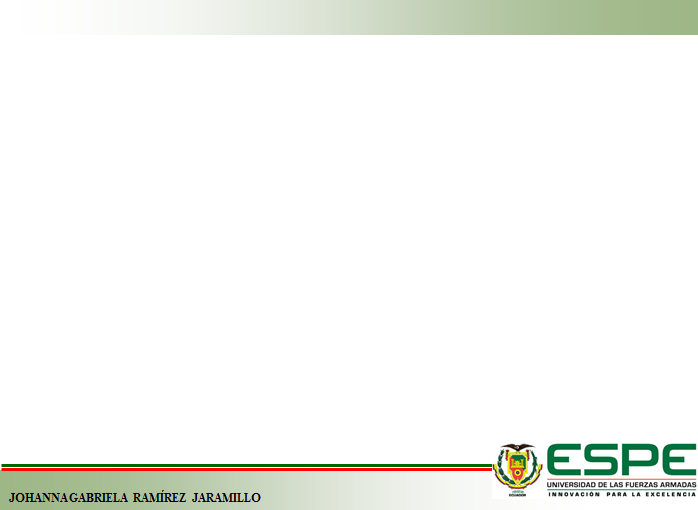 “EL PERFIL DEL ESTUDIANTE COMO CAUSA PRINCIPAL PARA LA REPITENCIA DE LOS ALUMNOS MATRICULADOS EN EL CURSO DE NIVELACIÓN DE LA UNIVERSIDAD DE LAS FUERZAS ARMADAS ESPE, PERÍODOS ACADÉMICOS ABRIL – AGOSTO 2018 Y OCTUBRE 2018 – FEBRERO 2019”
Invertir los recursos necesarios no solo en la promoción de las carreras sino incluir también información referente a los cursos de nivelación para orientar a los aspirantes y que estos cuenten oportunamente con datos reales del tiempo, sílabos, sistema de evaluación, ponderación de las asignaturas, cátedras impartidas, etc. para ayudar a que, por sí mismos, tomen la mejor decisión respecto a la elección de su carrera.
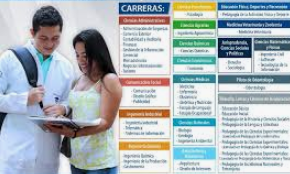 Imagen oferta académica tomada de: www.ug.edu.ec
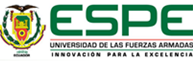 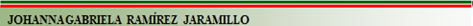 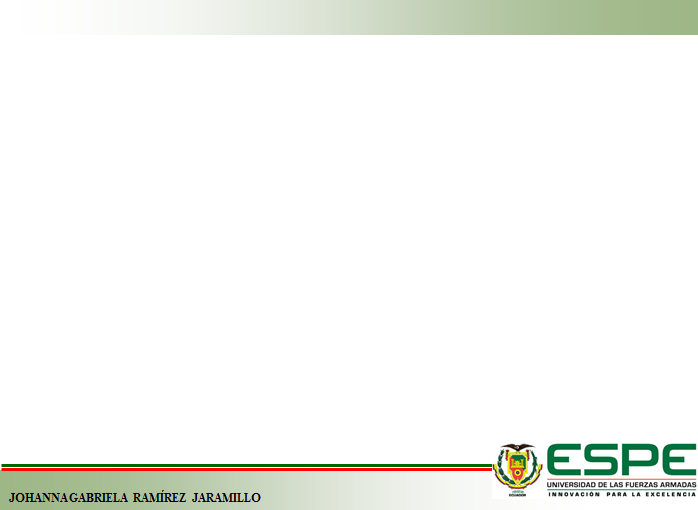 “EL PERFIL DEL ESTUDIANTE COMO CAUSA PRINCIPAL PARA LA REPITENCIA DE LOS ALUMNOS MATRICULADOS EN EL CURSO DE NIVELACIÓN DE LA UNIVERSIDAD DE LAS FUERZAS ARMADAS ESPE, PERÍODOS ACADÉMICOS ABRIL – AGOSTO 2018 Y OCTUBRE 2018 – FEBRERO 2019”
PROPUESTA ALTERNATIVA DE RECUPERACIÓN PEDAGÓGICA DESTINADA A LOS ALUMNOS DEL CURSO DE NIVELACIÓN DE LA UNIVERSIDAD DE LAS FUERZAS ARMADAS ESPE

INTRODUCCIÓN
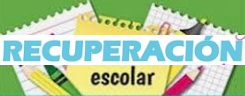 Imagen apoyo escolar tomada de: academiasalgado.es
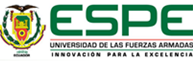 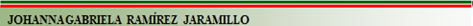 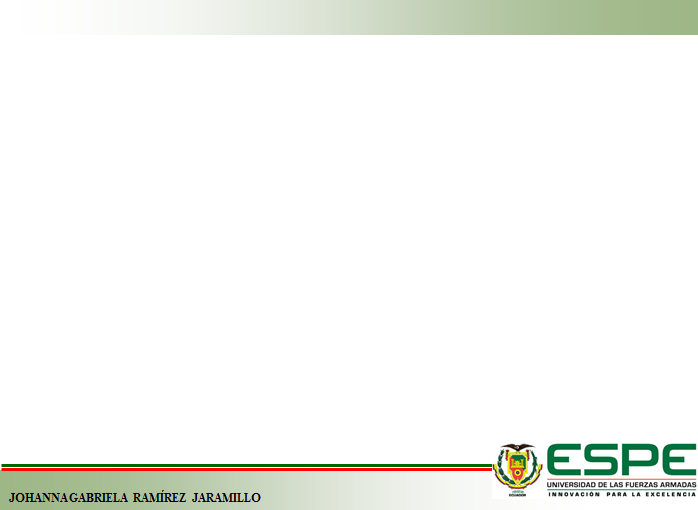 “EL PERFIL DEL ESTUDIANTE COMO CAUSA PRINCIPAL PARA LA REPITENCIA DE LOS ALUMNOS MATRICULADOS EN EL CURSO DE NIVELACIÓN DE LA UNIVERSIDAD DE LAS FUERZAS ARMADAS ESPE, PERÍODOS ACADÉMICOS ABRIL – AGOSTO 2018 Y OCTUBRE 2018 – FEBRERO 2019”
REFERENCIA Y JUSTIFICACIÓN DE LA PROPUESTA
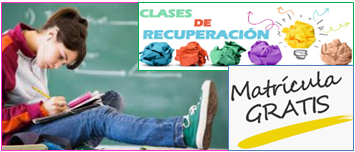 Collage clases de apoyo, matriculación gratuita, recuperación, imágenes tomadas de: kilkennylc.com; plazadelasflores.com/category/apoyo
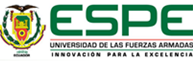 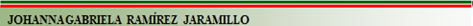 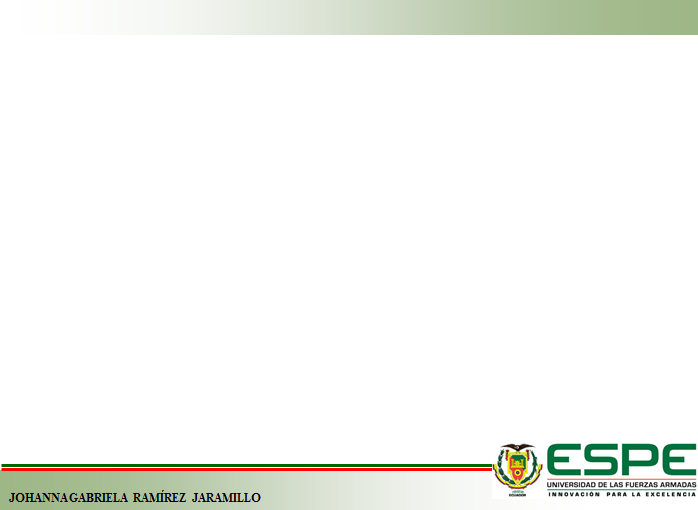 “EL PERFIL DEL ESTUDIANTE COMO CAUSA PRINCIPAL PARA LA REPITENCIA DE LOS ALUMNOS MATRICULADOS EN EL CURSO DE NIVELACIÓN DE LA UNIVERSIDAD DE LAS FUERZAS ARMADAS ESPE, PERÍODOS ACADÉMICOS ABRIL – AGOSTO 2018 Y OCTUBRE 2018 – FEBRERO 2019”
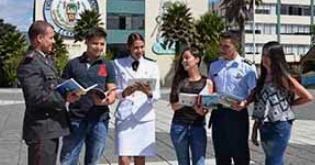 OBJETIVO 

Reducir los niveles de repitencia académica que se presentan en los cursos de nivelación de la Universidad de las Fuerzas Armadas ESPE mediante la incorporación de un programa de verano como mecanismo de recuperación pedagógica. 


BENEFICIARIOS/ACTORES:

Docentes
Alumnos
Autoridades


ALCANCE: Alumnos de nivelación de las diferentes carreras cuya nota final en alguna de las asignaturas haya sido desaprobatoria.
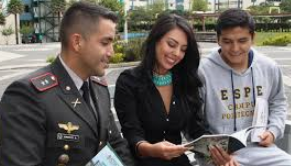 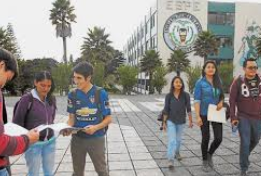 Collage ESPE, imágenes tomadas de: espe.edu.ec
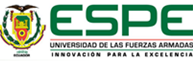 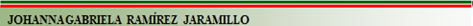 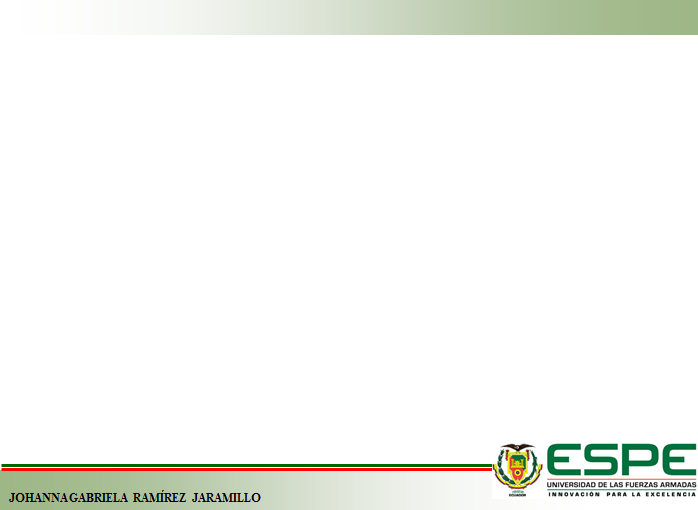 “EL PERFIL DEL ESTUDIANTE COMO CAUSA PRINCIPAL PARA LA REPITENCIA DE LOS ALUMNOS MATRICULADOS EN EL CURSO DE NIVELACIÓN DE LA UNIVERSIDAD DE LAS FUERZAS ARMADAS ESPE, PERÍODOS ACADÉMICOS ABRIL – AGOSTO 2018 Y OCTUBRE 2018 – FEBRERO 2019”
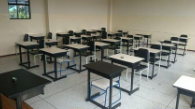 DESCRIPCIÓN DE LA PROPUESTA
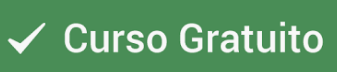 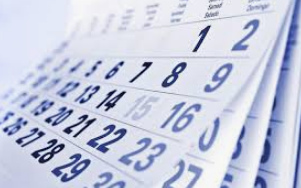 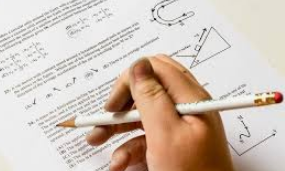 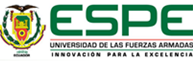 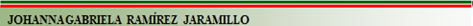 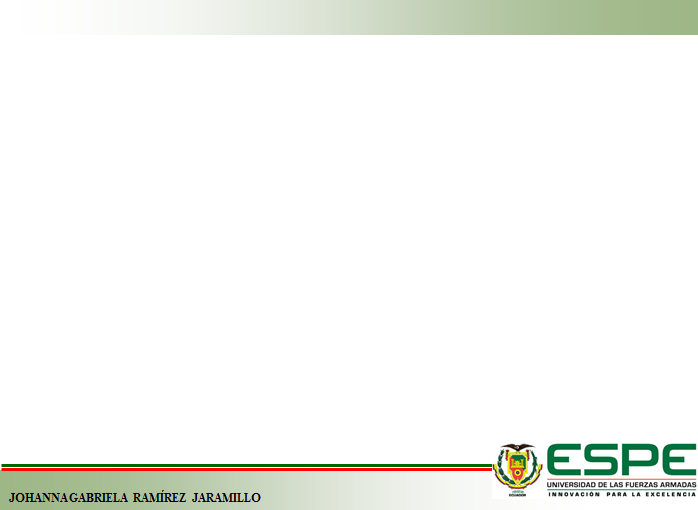 “EL PERFIL DEL ESTUDIANTE COMO CAUSA PRINCIPAL PARA LA REPITENCIA DE LOS ALUMNOS MATRICULADOS EN EL CURSO DE NIVELACIÓN DE LA UNIVERSIDAD DE LAS FUERZAS ARMADAS ESPE, PERÍODOS ACADÉMICOS ABRIL – AGOSTO 2018 Y OCTUBRE 2018 – FEBRERO 2019”
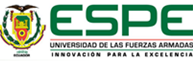 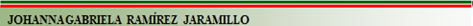 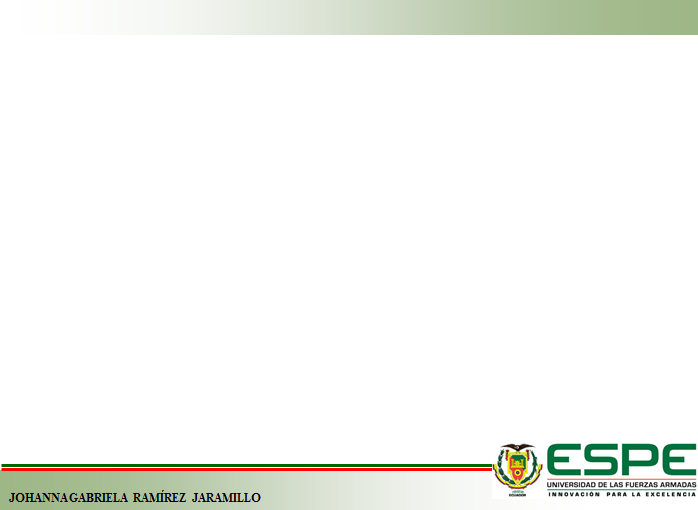 “EL PERFIL DEL ESTUDIANTE COMO CAUSA PRINCIPAL PARA LA REPITENCIA DE LOS ALUMNOS MATRICULADOS EN EL CURSO DE NIVELACIÓN DE LA UNIVERSIDAD DE LAS FUERZAS ARMADAS ESPE, PERÍODOS ACADÉMICOS ABRIL – AGOSTO 2018 Y OCTUBRE 2018 – FEBRERO 2019”
RESUMEN DE LAS ACTIVIDADES DE LA PROPUESTA
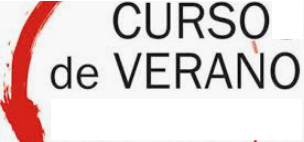 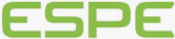 Collage curso verano y ESPE, imágenes tomadas de: espe.edu.ec; consejocolegiosmayores.es
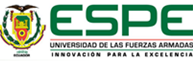 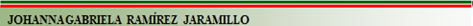 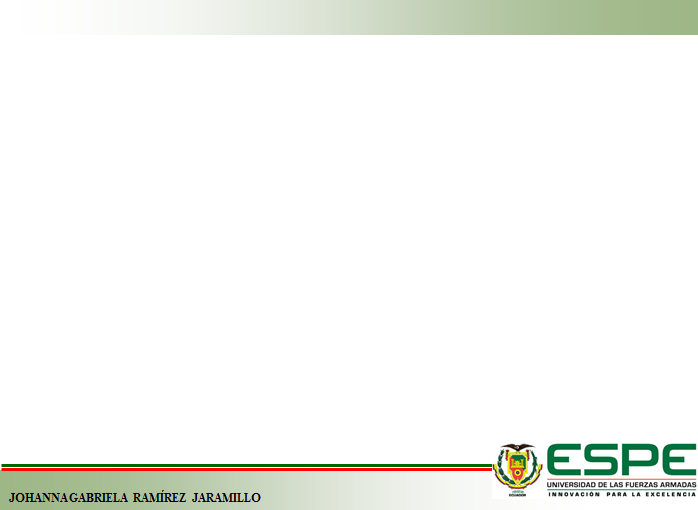 “EL PERFIL DEL ESTUDIANTE COMO CAUSA PRINCIPAL PARA LA REPITENCIA DE LOS ALUMNOS MATRICULADOS EN EL CURSO DE NIVELACIÓN DE LA UNIVERSIDAD DE LAS FUERZAS ARMADAS ESPE, PERÍODOS ACADÉMICOS ABRIL – AGOSTO 2018 Y OCTUBRE 2018 – FEBRERO 2019”
AGRADECIMIENTO
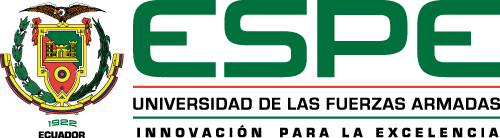 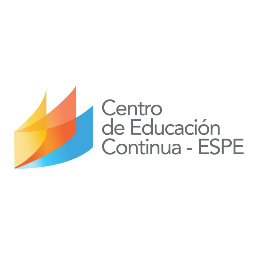 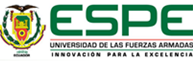 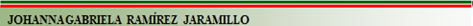